Plain Language Basics: Creating Content That Is Accessible to All
Amy ReffSr. Accessibility Editor, WestEd
[Speaker Notes: Hello, I’m Amy Reff, speaking from my home office in Florida in the United States. 

I’m here to talk to you about plain language basics and how to create content that is accessible to all.]
Session Handout
See Breakout 3D page: https://www.accessibilityict.org/breakout-3d
[Speaker Notes: You can access the handout for this session on the Breakout 3D page, which is accessible through the conference program page. 

[Mention that Marisha will or has shared it in the chat as well.]]
Sr. Accessibility Designer
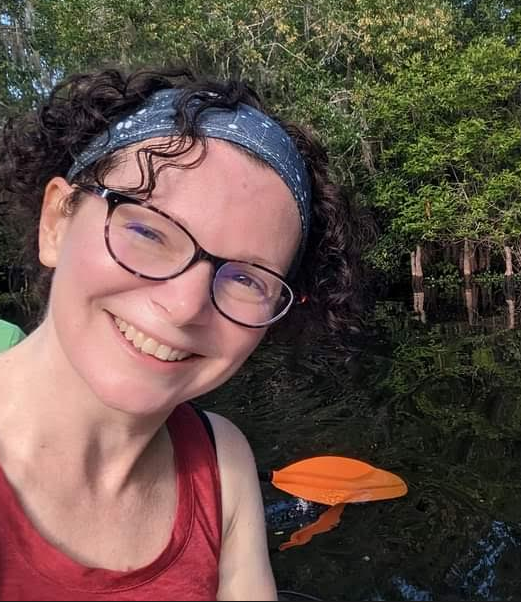 Copy Editor
Publication Designer
Accessible Document Specialist
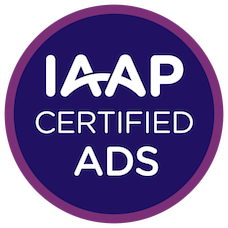 [Speaker Notes: As Sr. Accessibility Editor, I mainly work with the teams in early childhood integrated systems and policies at WestEd, which is an education research agency that serves teachers, schools, and administrators. 

As Marisha stated at the intro, my team just finished rolling out dozens of courses targeting early childhood educators and trainers working in the state of California in the United States. 

I supported the courses with my skills in copyediting, design, and document accessibility, this last of which benefits from my certification as an Accessible Document Specialist by the International Association for Accessibility Professionals, or IAAP.

On this slide, I have a picture of myself, a middle-aged white woman with short curly dark hair and glasses. 

In the photo, I’m smiling while kayaking on Lettuce Lake in my hometown of Tampa, Florida, United States. 

And, yes, I counted about nine alligators in the water that day!]
Please hold questions until the end.
Feel free to enter any questions in the chat as they come up.
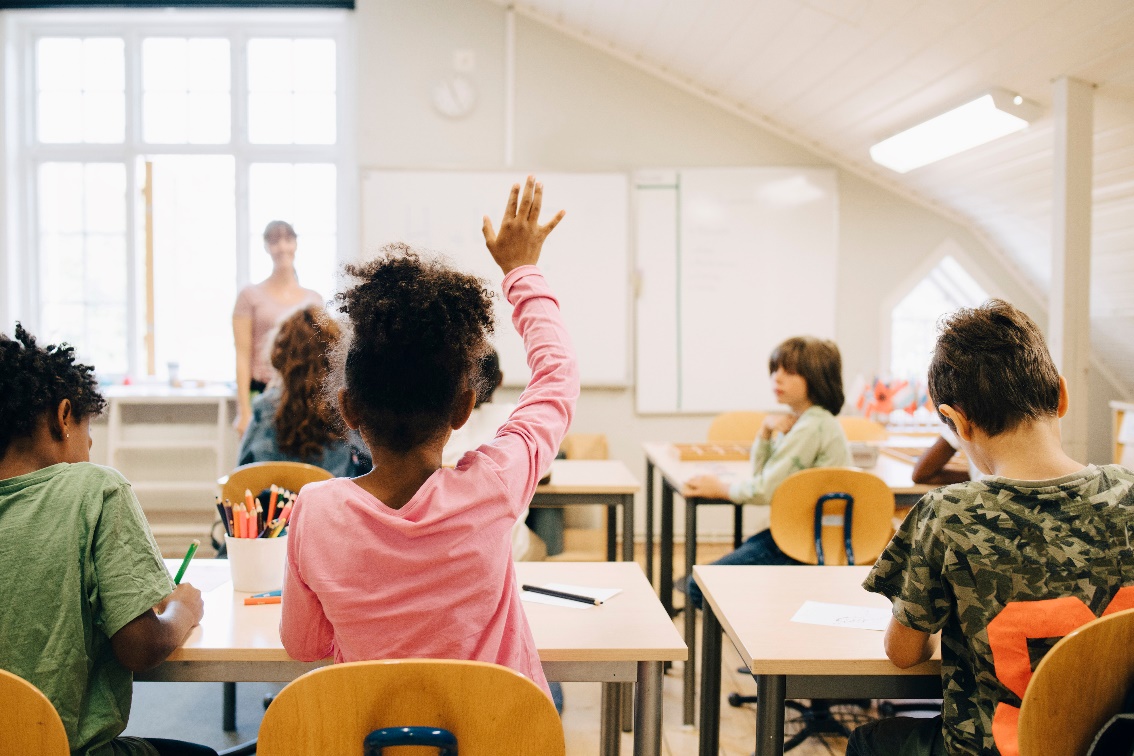 [Speaker Notes: Before I get started, I want to clarify that questions are welcome, but I will answer them at the end of the session. 

Feel free to enter any questions in the chat as they come up.]
What is plain language?
“A communication is in plain language if its wording, structure, and design are so clear that the intended readers can easily find what they need, understand what they find, and use that information.”
– Center for Plain Language
[Speaker Notes: So, first of all, let’s talk about what plain language is. 

The Center for Plain Language describes it in the following way: 

“A communication is in plain language if its wording, structure, and design are so clear that the intended readers can easily find what they need, understand what they find, and use that information.”

Plain language is one component of accessibility, but it’s a big one that often gets overlooked even among accessibility professionals. 

The main focus is often on how to make sure document design and formatting are accessible.

But we often forget that the document has content that we need to communicate! 

When we talk about plain language, we are striving to use language that is clear and plain for a general audience. 

This includes people across the whole range of disabilities and access limitations.

One caveat: By the end or even right from the start of this session, you may reach the conclusion that all these strategies I’m about to provide are just examples of good writing. 

And that’s the point! Accessible writing is good writing.

However, these plain language strategies are of particular importance when it comes to accessible content.]
Why plain language?
It’s not just about compliance! 
It’s just good practice.
[Speaker Notes: But why plain language? 

Plain language is about making content accessible to all people. 

Plain language is plain for everyone. 

It’s not just about compliance! It’s just good practice. 

When you write clearly, all audiences understand and access the information. 

It’s about equity, but it’s also just good practice to strive to include everyone.

And that approach aligns with the goals for diversity, equity, and inclusion that we see developing across many organizations. 

In this training, you’ll learn how plain language is just good language in general!]
Who benefits when writers use plain language?
Editors
Graphic designers
Project managers
Reviewers
Proofreaders
Coordinators
Clients
Consumers
[Speaker Notes: Writers and instructional designers are at the front line when it comes to communicating the essential message. 

But who also benefits when writers and instructional designers use plain language? 

When the intended message is clear, editors can do their job efficiently. 

And graphic designers can do their job efficiently. 

Project managers, reviewers, final proofreaders, production coordinators, and even the clients and consumers can then do their jobs efficiently as well.]
Legislative background of plain language in the United States
Influenced by the UK Plain English Campaign (since 1979)
Plain Writing Act of 2010
“An act to enhance citizen access to Government information and services by establishing that Government documents issued to the public must be written clearly”
U.S. federal guidelines: plainlanguage.gov
[Speaker Notes: But yeah, in many instances we have to follow some government regulations, which is especially important in the education field where I work.

Plain language in the United States can trace its legislative background to the Plain English Campaign in the United Kingdom in 1979. 

Over the next few decades, plain language gained in popularity as agencies realized that their information was more digestible when it was written clearly. 

Finally, the Plain Writing Act of 2010 required federal agencies in the United States to use clear communication that the public can understand and use. 

Specifically, the Act was intended to “quote” enhance citizen access to Government information and services by establishing that Government documents issued to the public must be written clearly. “end quote”

In the handout, you can also access a link to the actual text of the Plain Writing Act should you be interested, and a link to plainlanguage.gov where you can find clear guidelines, tips, and resources on using plain language for federal contracts in the United States.]
So how do we apply plain language?
#1 Rule of Accessibility: 
Plan from the start!
[Speaker Notes: So, finally, which is what the rest of this training is about, “how do we apply plain language?” 

The first rule of accessibility is to plan from the start! 

Remember how I mentioned that plain language is often missed because our focus is so much on layout and design? 

Well, we also really need to be focused on content at the same time. 

Making sure content is accessible, as you may guess if you do some writing or you support writers, cannot be an afterthought. 

And rewriting or rethinking content at the end of the process is a pretty heavy lift! 

Editors and graphic or web designers can advise once content is produced, but it’s a much more efficient process if we think about accessible language from the start.]
How?
Audience
Organization
Word Choice
Clarity
Design
Content Types
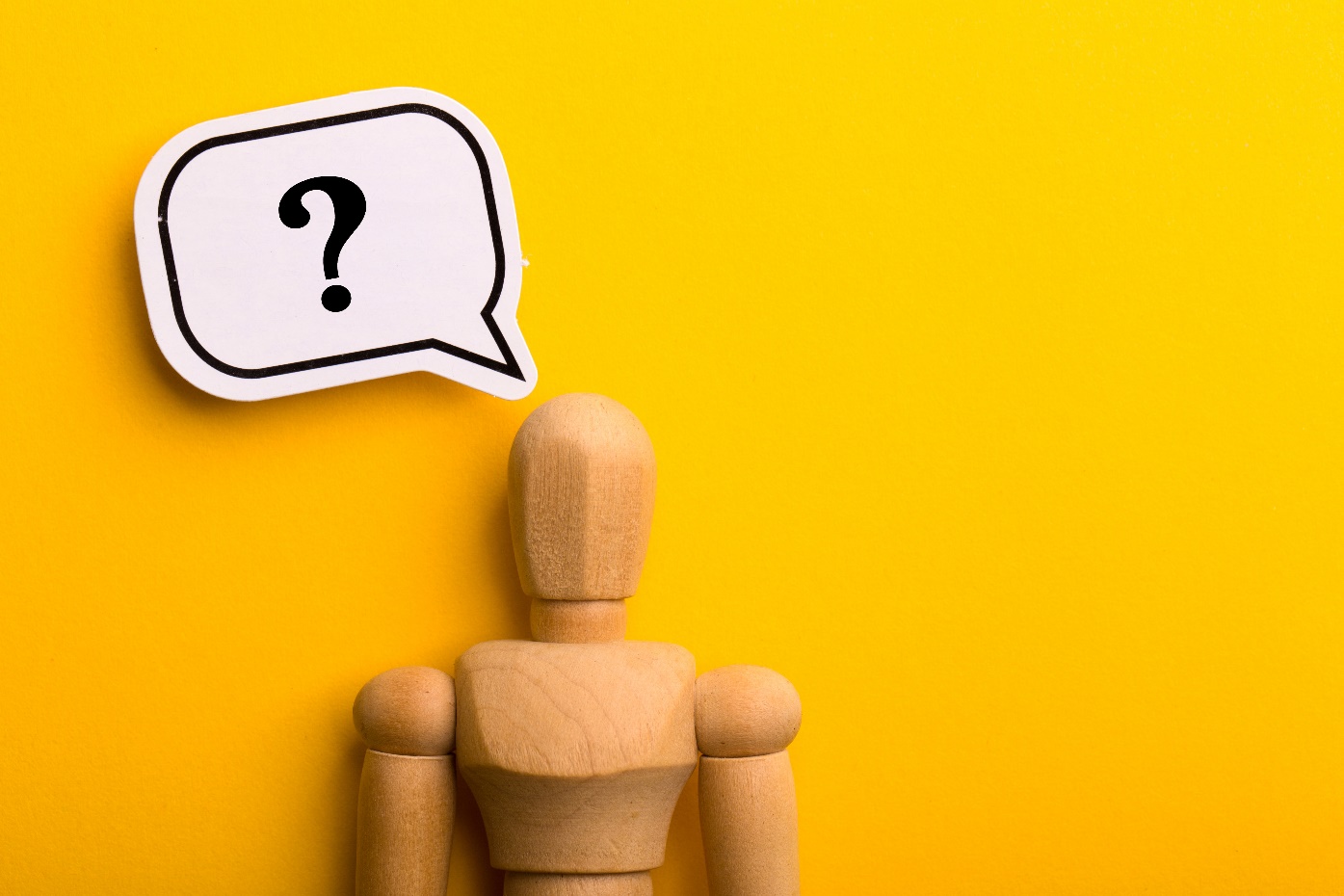 [Speaker Notes: We’re going to look at these six guideline categories, which are adapted from plainlanguage.gov: 

Audience, 
Organization, 
Word Choice, 
Clarity, 
Design, 
and Content Types]
Audience
Students (and age groups)
Families
Workforce
Policymakers
Subject matter experts
Internal staff
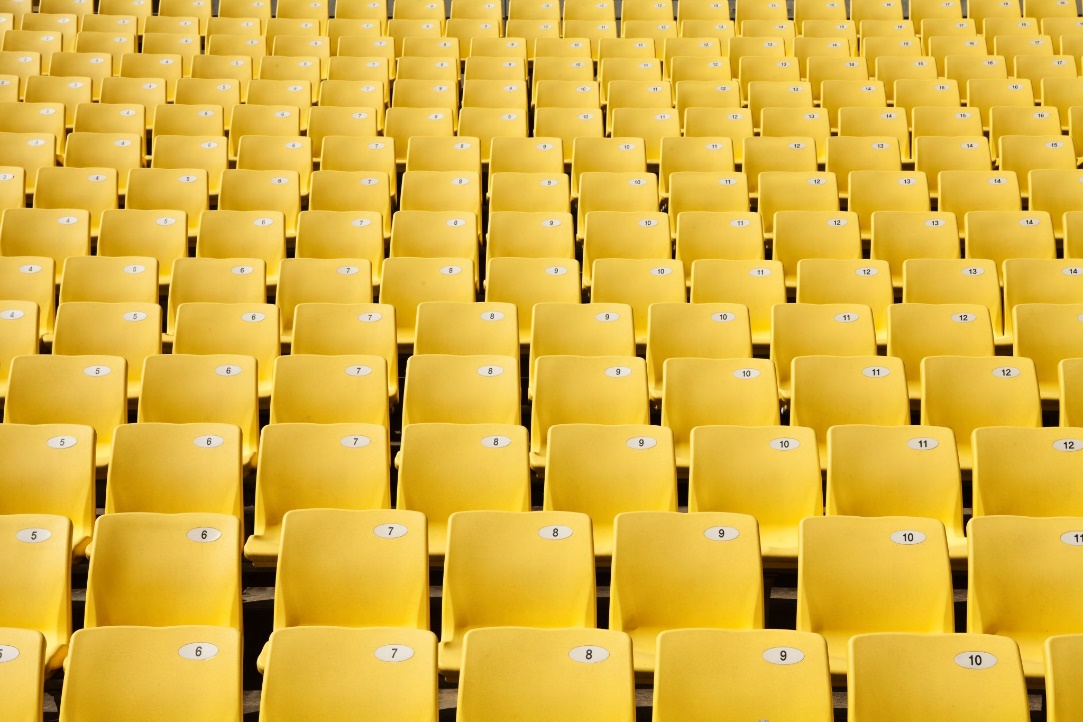 [Speaker Notes: So let’s get into it. 

If you work with content a lot, you probably already know that considering your audience and tailoring content to them is crucial. 

You’ll have to determine how formal you need to be, how familiar your audience is with the content, and what level of education they have in general. 

Plain language is about making content accessible to wide audiences. 

Since I work in education, these are the audiences I have to consider, so you can probably add more: students (and maybe a breakdown by age group), families, the education workforce, policymakers, subject matter experts, or internal staff. 

Some language can be more academic if subject matter experts, for example, are the main content consumers.]
Consider jargon and abbreviations carefully.
Formal vs. informal voice
More on this concept in the slides on clarity
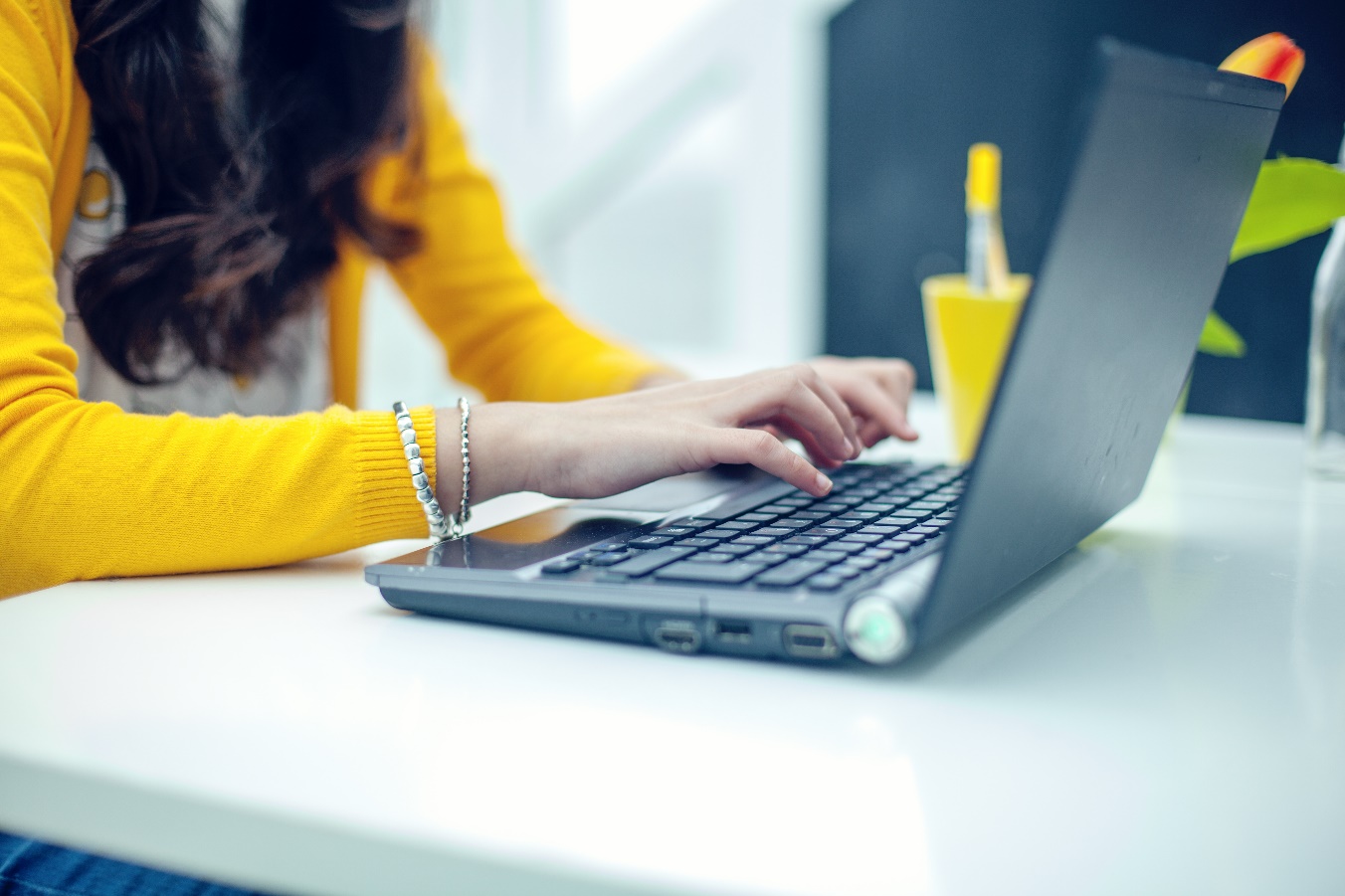 [Speaker Notes: Knowing your audience will also help you determine your word choice, and consider how you will use jargon and abbreviations carefully. 

You’ll need to determine whether you will use a formal or informal voice. 

With more formal writing or when your audience tends to be more academic, you may use more jargon or abbreviations. 

I won’t go into it deeply here, but we’ll talk more about jargon and abbreviations later on.]
Use “you” and “we” pronouns consistently.
Example:
Expanding your services with attention to quality will deliver positive outcomes. That’s when we can rely on resources from Quality Counts California.
[Speaker Notes: Here’s a more specific example of plain language for particular audiences. 

When you strive for plain language, make sure you use “you” and “we” pronouns consistently, if you will be using a less formal voice, that is.

In other words, in a lot of instructional content or in less formal writing, you may be using “you” or “we” pronouns in order to engage your readership and make the content feel more interactive. 

If that’s where you are at, make sure you use these pronouns consistently so that the audience is not confused. 

For example, the following statement mixes the “you” and “we” pronouns: 

“quote” Expanding your services with attention to quality will deliver positive outcomes. That’s when we can rely on resources from Quality Counts California.” end quote

When you read this statement, you may find that it’s not clear whether it is directed to you the reader or to all readers as a group taking in the information together. 

In other words, if this were being presented to a class, is the writer asking readers to think on an individual level as indicated by “you” or to think along with the other participants as indicated by “we”?

This example may seem a little obvious, but the mix of pronouns can be subtle or spread across a list or long paragraph, so it may be challenging to catch. 

Just choose one and stick to it for best results as much as possible. 

Some mixing may be necessary, though, if training material swaps from individuals to groups, and that’s okay as long as the content is clear.

**********]
Organization
A well-organized document is accessible to all.
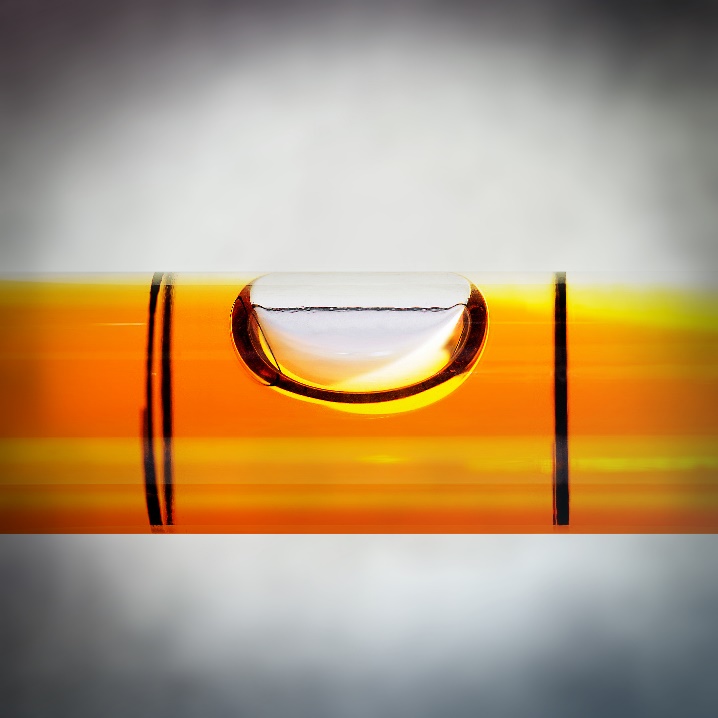 [Speaker Notes: Organization, or structure, is a big piece of accessibility. 

Well-organized content is accessible to all because it helps readers navigate the text. 

I already mentioned earlier that much of the emphasis around accessibility tends to be on layout and design. 

But organization is informed when we think about it in conjunction with content and plain language principles.

And structure is most crucial when it comes to screen readers, which is technology often used by people with low or no vision, 

But an organized structure is helpful for all consumers. 

We’re about to go more in depth on organization in the next few slides.

**********]
1. Use section headings, subheadings, and lists.
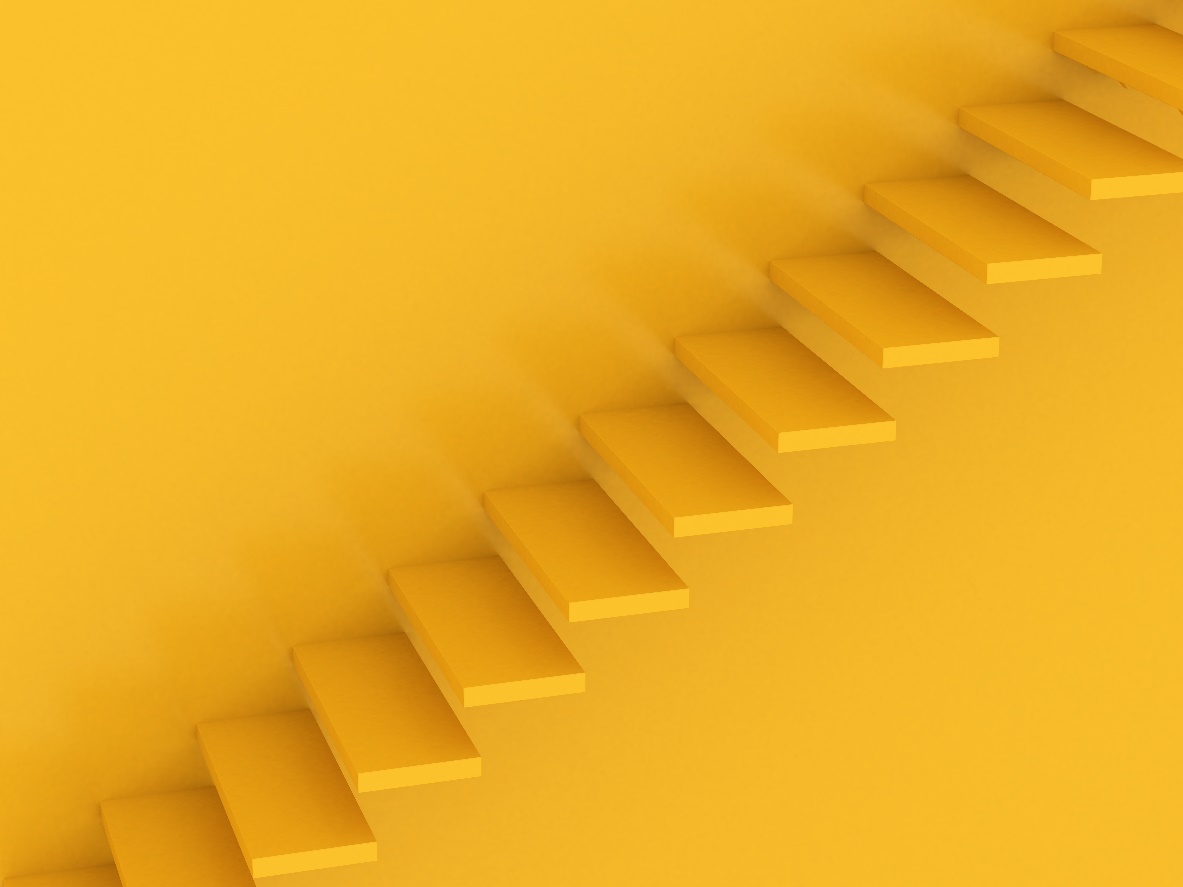 Break up text
Make document scannable
Convey meaning clearly
[Speaker Notes: Use section headings, subheadings, and lists.

Headings and lists help break up text and make content scannable and approachable. 

When you can read content in chunks, you are less overwhelmed. 

Additionally, you can use headings and lists to convey meaning more clearly and put the focus on the essential points. 

I’ll show an example of good heading and list treatment on the following slides.

**********]
Headings and lists: Bad [see handout]
[Speaker Notes: But here is an example of a bad use of headings and lists first. 

Or actually, a lack of headings and lists!

Under the slide heading on this slide, we have the heading, which is the title of the piece,  quote “Create a Vision and Mission Statement for Your Family Child Care Program.”  end quote

Under that heading are four paragraphs with some bolded text in the second and third paragraphs. 

Within the second paragraph, we have the numbers 1 and 2 inside parentheses indicating two separate concepts. 

This is a less than ideal example of headings and lists because the only navigational element is the title of the piece. 

**********]
Headings and lists: Good [see handout]
[Speaker Notes: Here’s a good example of headings and lists using that same example from the previous slide. 

Subheadings have been introduced as well as a structured list at the end. 

We have the main heading, the title of the piece, again at the top. 

The first paragraph is now much shorter and is followed by a 2nd-level heading, which is Vision Statement. 

A paragraph appears after that followed by another 2nd-level heading, which is Mission Statement. 

Under Mission Statement, there is one paragraph and then a bullet list. 

This example is now broken up into clear topics that are easy to navigate.

And the bullet list breaks out a series of ideas so that the information is less overwhelming and much clearer. 

Those parenthetical numbered concepts I mentioned previously, which appear under the Vision Statement heading now, still appear within the paragraph, but you could certainly break that out into a numbered list. 

I left it out in the interests of space on the slide.

**********]
2. Limit the number of heading levels.
Ideal maximum of three levels (dependent on content)
Just keep them consistent and clear!
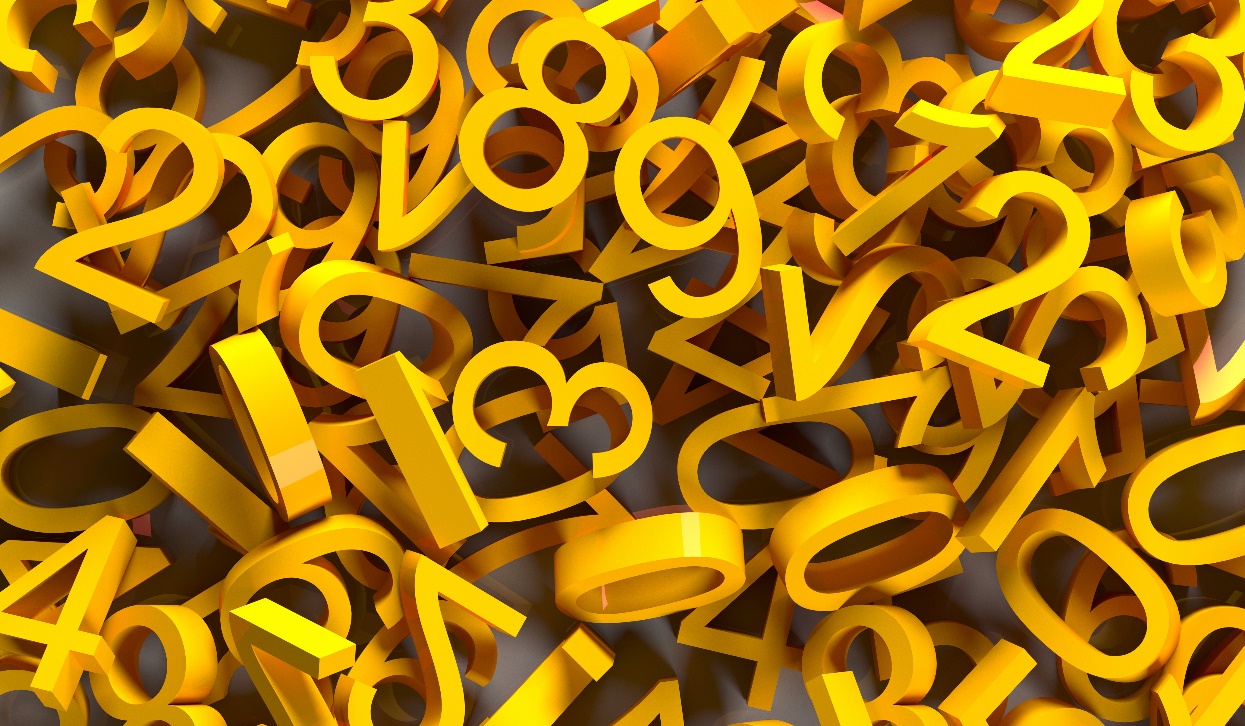 [Speaker Notes: When creating subheadings, limit the number of heading levels so that readers don’t lose track of the topic you are trying to discuss. 

Keep in mind that you want to avoid using too many heading levels. 

An ideal maximum is three levels. 

However, sometimes more levels are needed depending on the content. 

Just try to keep the headings consistent and clear.

**********]
3. Use consistent font and style for headings within levels.
Use automatic heading styles.
Microsoft Office tutorial on styles (also see handout for link)
[Speaker Notes: Also for headings, try to use a consistent font and style for headings within levels so that readers can navigate the text more easily. 

Ensure you use the same style and font within each level. 

For example, if heading level 1 is bold 20 point, then all headings at that level should be bold 20 point. 

This consistency is easily accomplished when you use heading styles that can be automatically applied with the click of a button. 

How to create heading styles is beyond the scope of this session, but if you are interested in learning more, I’ve provided a link on the slide and in the handout to a tutorial on how to create and apply them in Microsoft Word specifically.

**********]
4. Limit the use of multilevel lists.
Here’s an example of a complex multilevel list:
It can get quite hard to follow.
And you may lose your place in the hierarchy easily.
Where was I?
Oh, there it is, but wait, what? 
How? 
I’m so confused!
Now I need to start all over again.
Sigh. I really don’t have time for this.
I think I’ll move on to something that’s easier to understand.
[Speaker Notes: You also want to limit the use of multilevel lists. 

Multilevel lists, or lists that have more than one level of bulleted or numbered items, can be difficult to track just like numerous heading levels. 

On this slide, here’s an example of a complex multilevel list that contains multiple levels that switch frequently. 

Here’s how this list sounds when you’re using a screen reader:

[play audio by clicking on tiny black square]

I haven’t figured out yet why the screen reader insists on pronouncing “time” as “me” toward the end there, so that’s just an example of something I would need to look into when remediating. 

So you can see that the reader became more and more dazed and confused as they moved through the bullet points. 

This hypothetical reader ultimately decided to just move on to something else. 

Often, you can avoid going to another level just by changing the top level to a heading. 

I’ll show an example of this on the next couple slides.

**********]
Multilevel lists: Bad [see handout]
[Speaker Notes: Here’s an example of multilevel lists that may not be applied effectively. 

The main heading, the title of the piece, appears at the top as “Example of Vision and Mission Statements.” 

That main heading is followed by a paragraph, then two top-level bullet items: “Vision Statement for Mari’s Family Child Care” and “Mission Statement for Mari’s Family Child Care.” 

Each of those top-level bullets is followed by two sub-bullets. 

Although these multilevel lists only have two levels, you will see on the next slide that two levels is not even necessary.

**********]
Multilevel lists: Good [see handout]
[Speaker Notes: In this example of the same content from the previous slide, those top-level bullets are now subheadings

Those subheadings now introduce the less complex bullet lists that only use one level. 

Now the reader is not getting lost in different levels and can clearly identify the topic of each list.

**********]
Word Choice
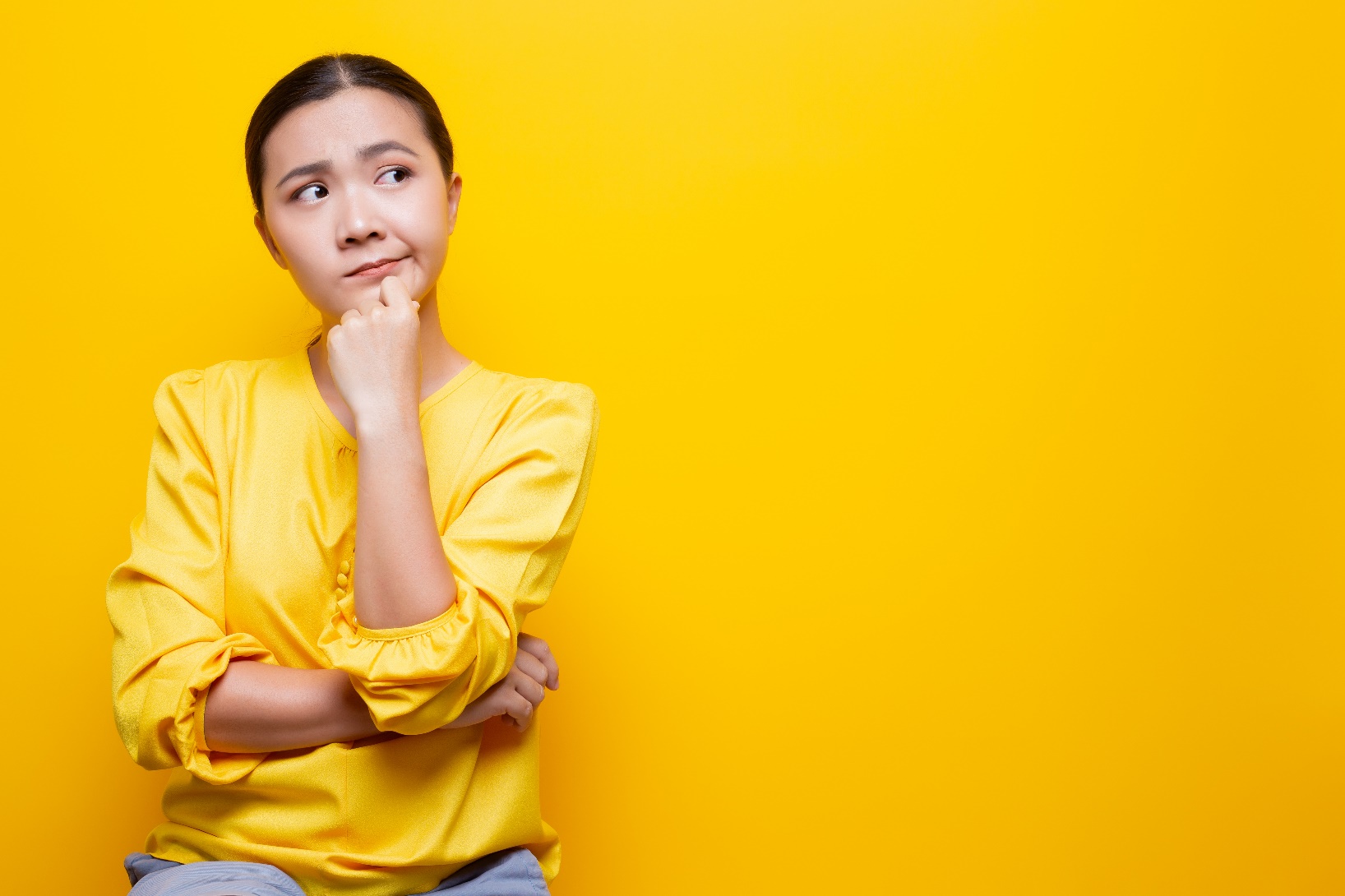 Choose wisely with accessibility in mind.
[Speaker Notes: When we talk about word choice, we are talking about choosing our words wisely with accessibility in mind.

**********]
1. Avoid abbreviations and jargon.
Is it a common term?
Why abbreviate at all?
Is the spelled-out term good enough?
FCC vs. family child care
[Speaker Notes: First, we want to avoid abbreviations and jargon when possible. 

Is it a common term? 

Even so and even if we define an abbreviation, it still may make the text less digestible and more overwhelming, especially if there are several abbreviations. 

But why abbreviate at all? What is the point of an abbreviation anyway? 

It’s well, to abbreviate, or save space and avoid repetition. 

And, if a complex term is used more than 2 or 3 times, an abbreviation may be necessary. 

But what if the spelled-out term is good enough? 

If the term is simple as is, you may not need to abbreviate. 

Take the term “family child care,” which is a term that comes up a lot in the early childhood field. 

Is the abbreviated version, FCC, really making the content more readable? 

It may save space, but if your audience is not familiar with such terminology, they may get more from it if they can see the full term. 

But again, you may want to use the abbreviation FCC if you are working with an audience who uses the abbreviation regularly and will recognize it easily. 

**********]
2. Use short words and phrases.
Short common words whenever possible
No more than two conjunctions in a sentence
and
but
so
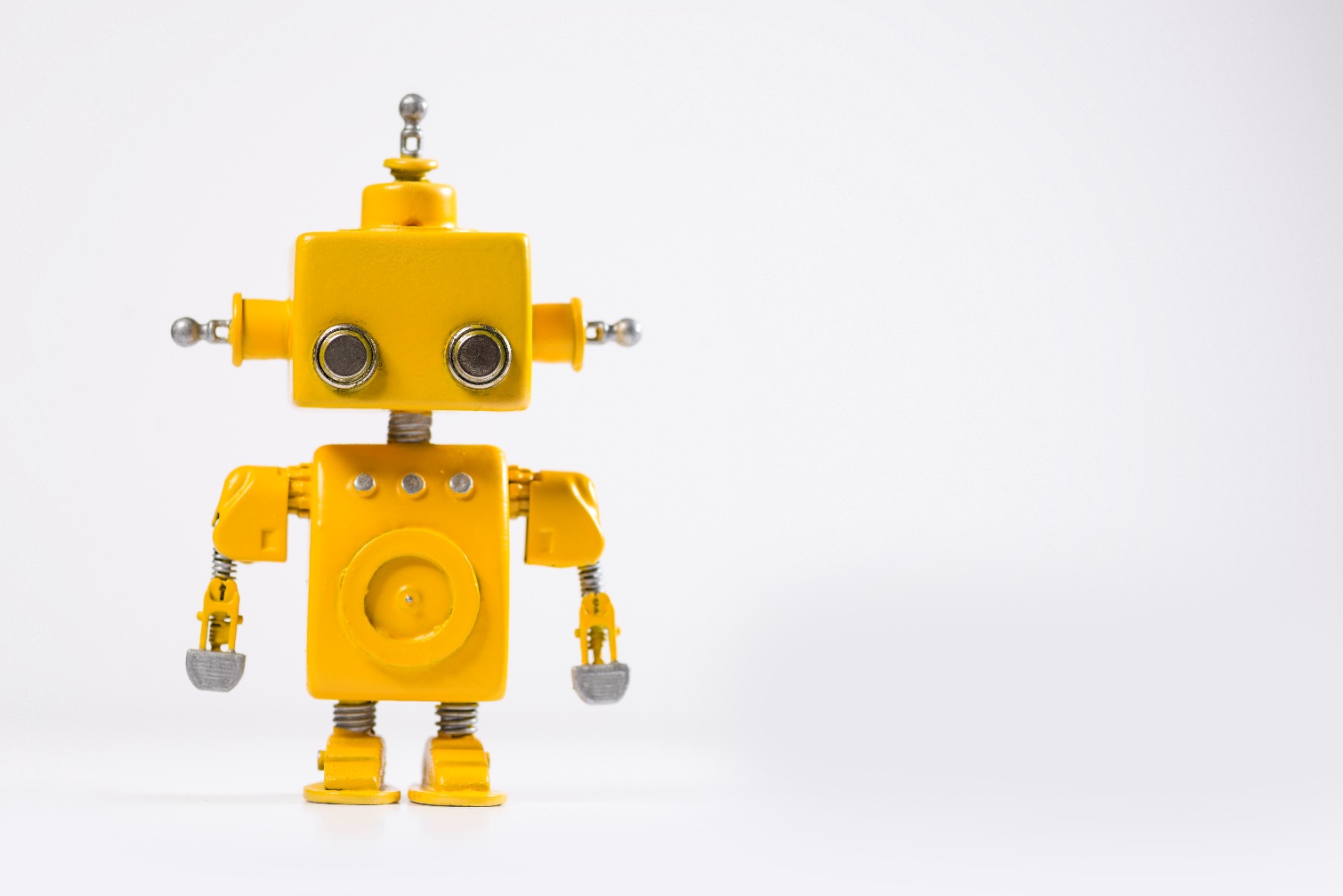 [Speaker Notes: Try to use short words and phrases. 

Think about using more common words and avoid more than two conjunctions in a sentence. 

Conjunctions are words that join phrases, such as “and,” “but,” and “so.” 

You can also check the reading level of your words by using the built-in Editor tool in Microsoft Word. 

For a general audience, you want to target an eighth or ninth grade level. 

**********]
3. Avoid nonessential adjectives and adverbs.
Are often unnecessary
Make the text too dense
Can be redundant
“add extra”
“repeat again”
“end result”
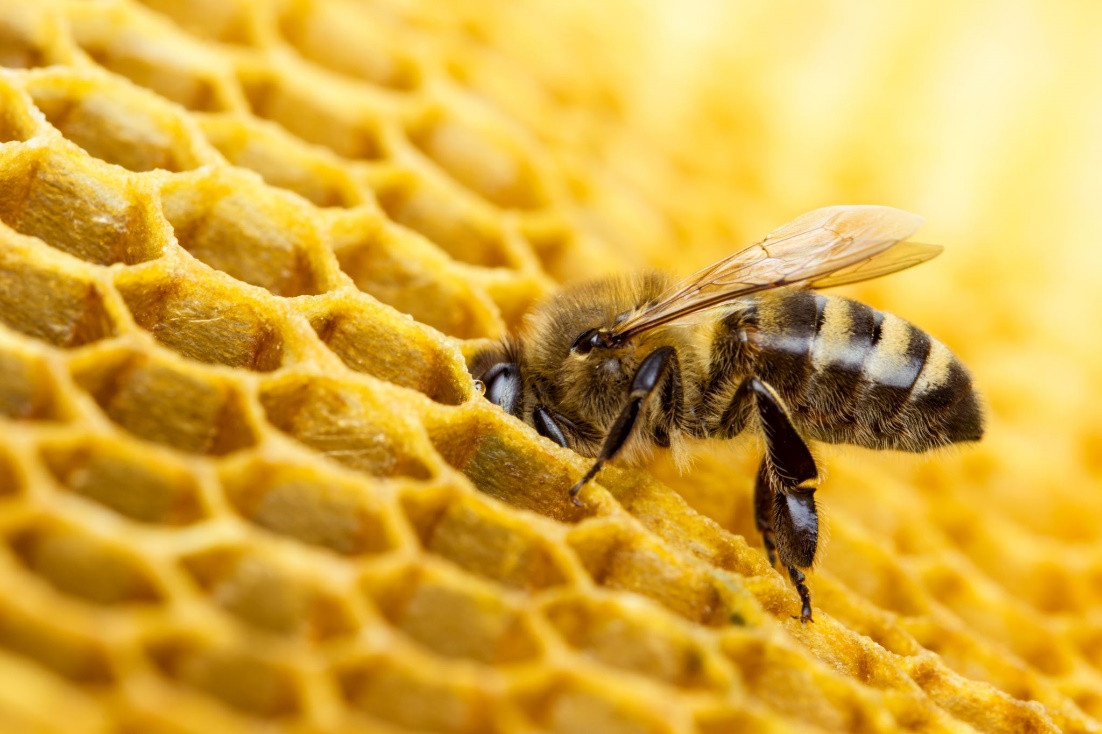 [Speaker Notes: Avoid nonessential adjectives and adverbs. 

We often try to spruce up our writing by using more adjectives and adverbs. 

They are often unnecessary or serve to make the text too dense and overwhelming as a result.

And sometimes the adjectives can be redundant, such as “add extra” or “repeat again” or “end result.”

**********]
3. Avoid nonessential adjectives and adverbs. (continued)
For example:
When you suddenly find yourself adding extra adjectives and adverbs, think about whether they truly add meaning to the content or just make it seem overly pretty, or read as academic, or just increase the word count.
[Speaker Notes: For example, this slide reads: When you suddenly find yourself adding extra adjectives and adverbs, think about whether they truly add meaning to the content or just make it seem overly pretty, or read as academic, or just increase the word count. 

In the example on the slide, “suddenly” after “when you” is removed because it adds some drama that is not really needed in this content. 

“Extra” is removed because it is redundant when it appears with “adding.” 

I removed “truly” because it’s unnecessary. 

And “overly” is not needed with “pretty” because we’re not trying to make this text pretty in general. “Overly pretty” is a given. 

**********]
4. Keep modifying words close to the words they modify.
Adjectives
Adverbs
Phrases that act as adjectives or adverbs
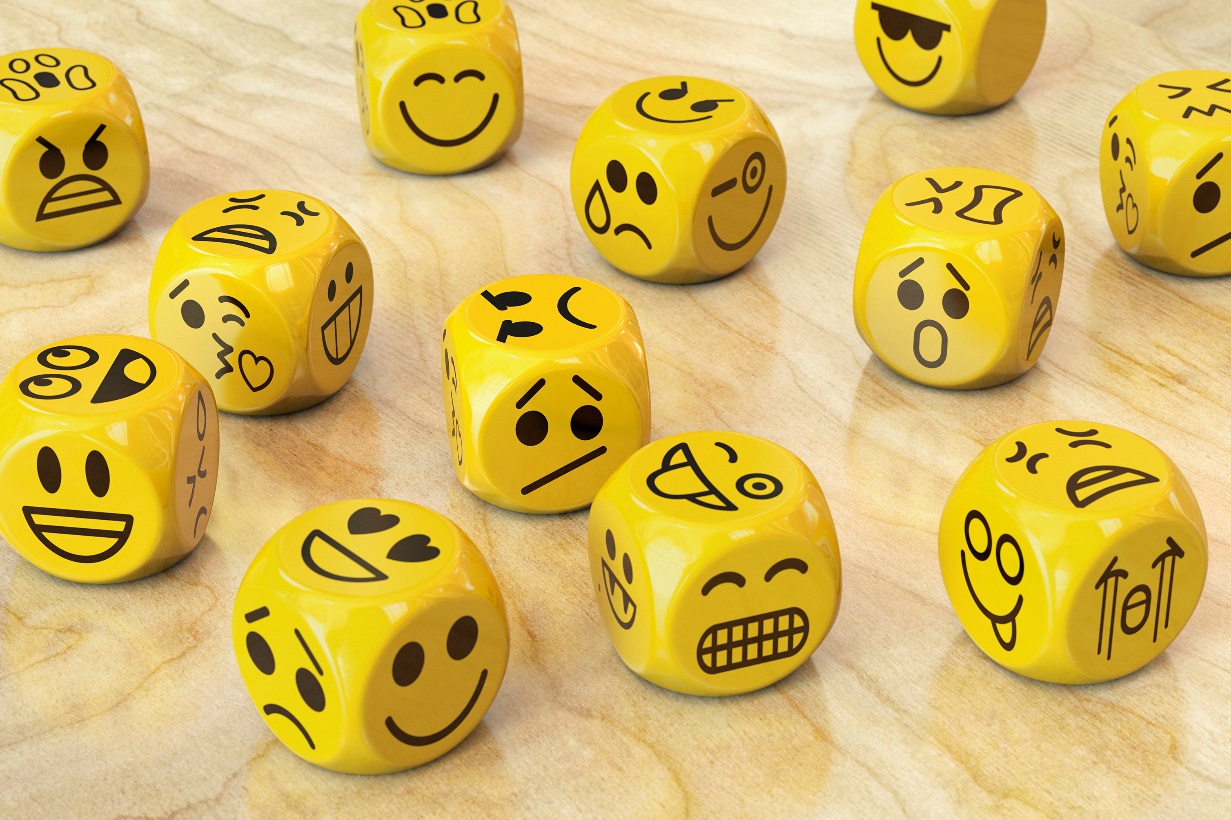 [Speaker Notes: Keep modifying words close to the words they modify. 

Modifying words are adjectives or adverbs, or they are phrases that act as adjectives or adverbs. 

Sometimes these modifiers are placed too far from the words they modify, which makes it hard for readers to follow meaning.

**********]
4. Keep modifying words close to the words they modify. (continued)
For example:
A commitment to equity, diversity, and inclusion that is steadfast. 
We provided services to caregivers who have been unfairly treated during the first half of the year.
We seek work that leads to positive outcomes and sustainable improvements measured against learning standards.
[Speaker Notes: In the first example here, quote “A commitment to equity, diversity, and inclusion that is steadfast.” end quote, the phrase “that is steadfast” is meant to modify “A commitment.” 

But its placement is confusing because it could also be modifying “equity, diversity, and inclusion” 

– The final version that appears on my company’s website, WestEd.org, is quote “A steadfast commitment to equity, diversity, and inclusion.” end quote

In the second example, quote “We provided services to caregivers who have been unfairly treated during the first half of the year.” end quote, it seems like we’re saying that caregivers were unfairly treated during the first half of the year. 

What is really meant here is that the services were provided in the first half of the year and not that the unfair treatment of the caregivers happened during the first half of the year. 

A better version would be “During the first half of the year, we provided services to caregivers who have been unfairly treated.”

In the last example, I don’t see an error. In quote “We seek work that leads to positive outcomes and sustainable improvements measured against learning standards.” end quote The phrase “measured against learning standards” seems to correctly modify “outcomes and sustainable improvements.”

**********]
5. Use transition words.
Example transition words:
Therefore
However
Furthermore
In addition
See Merriam-Webster’s 33 Transition Words and Phrases for more examples.
[Speaker Notes: Be sure to use transition words to connect ideas within and across paragraphs. 

Transition words help readers link sentences and paragraphs smoothly without abrupt breaks between ideas.

Examples of transition words include terms like “therefore,” “however,” “furthermore,” or “in addition.” 

What you choose to use may depend on your audience. 

Some transition words have a more formal feel to them.

You can refer to Merriam-Webster’s 33 Transition Words and Phrases for more examples. The link is available in the handout.

**********]
6. Avoid the dirty dozen.
addressees → you
assist, assistance → aid, help
commence → begin, start
implement → carry out, start
in accordance with → by, following, per, under
in order that → for, so
in the amount of → for
in the event of → if
it is → [omit]
promulgate → issue, publish
this activity, command → us, we
utilize, utilization → use
[Speaker Notes: Avoid the dirty dozen. 

The dirty dozen is a set of words and phrases compiled at plainlanguage.gov and comes from more governmental-type communication. 

Some of the terms may not come up for you in your own work, but I thought it would be useful to pull them out here just in case. 

You can find other examples at plainlanguage.gov, and the specific URL can be found on the handout. 

These words and phrases are the epitome of redundancy, vagueness, and complexity that make for denser or less readable text. 

The list starts with addressees here, which refers to the readers. Less formal language calls for “you” and connects to the reader better.

Assist or assistance can be replaced with aid or help.

[Read the rest of the list until 9]

9. It is can be omitted entirely or you can use the term that it refers to.

10. promulgate, which I’m not even sure I’m pronouncing correctly, that’s how much I use it!, can be replaced with issue or publish.

11. This activity, or command is a little ambiguous. I interpret it as “Instead of referring to the government or group, use “us” or “we”

12. And utilize or utilization can be replaced with the more concise and common uzze or usse.

**********]
Clarity
Be loud and clear.
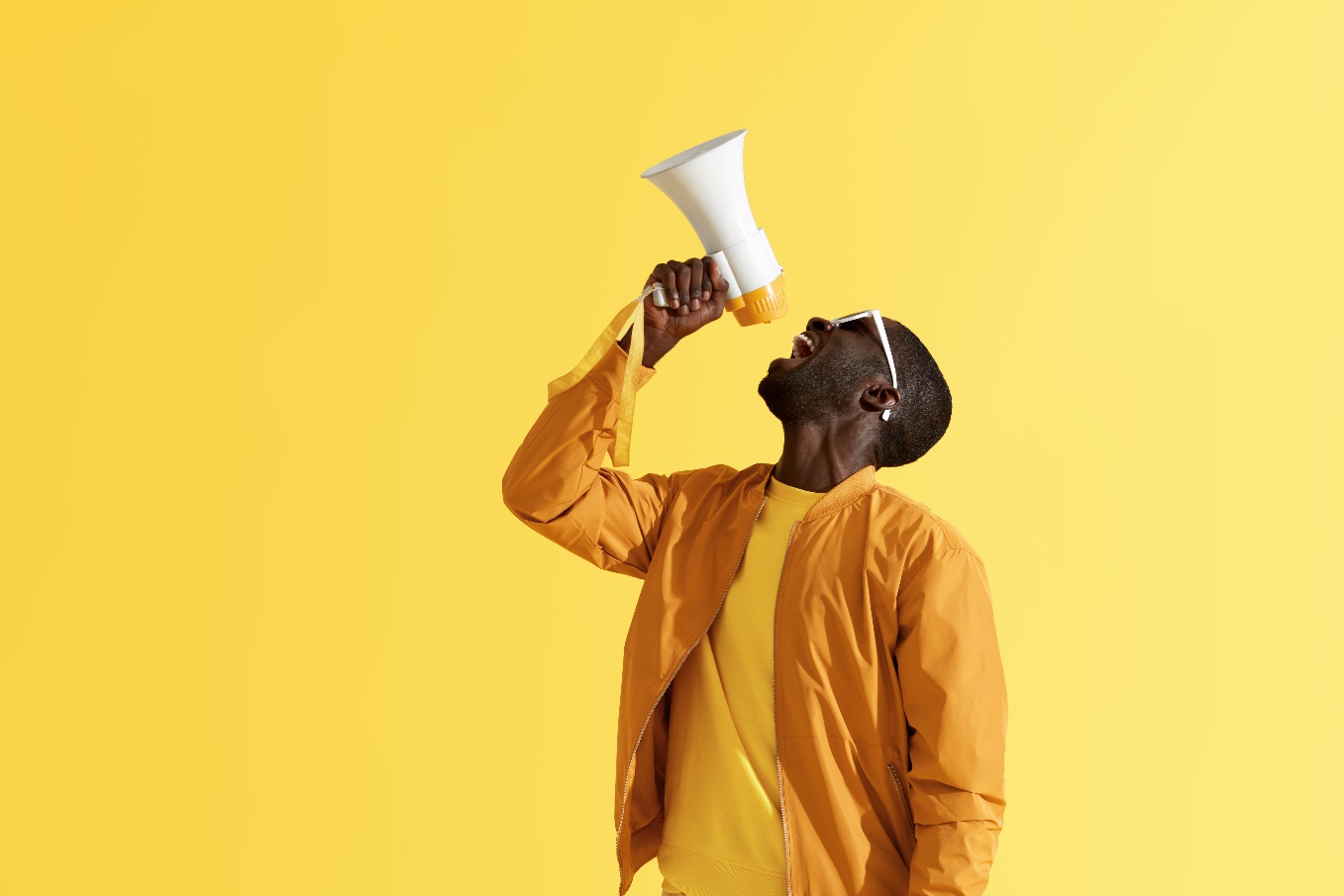 [Speaker Notes: For text to be understood, you need clarity. 

What you want to say needs to be loud and clear, so to speak. 

**********]
1. Use short sections, paragraphs, and sentences.
Sentences = no more than 25 words
One long sentence: This free to download publication from the Program for Infant/Toddler Care offers practical ideas on how to engage effectively and create collaborative relationships with families. 
Two short sentences: This publication from the Program for Infant/Toddler Care is free to download. It offers practical ideas on how to create collaborative relationships with families.
Paragraphs = less than 150 words in 3–8 sentences
Sections = 3–5 paragraphs
[Speaker Notes: Use short sections, paragraphs, and sentences. 

Splitting up content into digestible chunks is a hallmark of accessible text. 

You can accomplish this by making sure your sentences are short, that is, no more than 25 words.

The example here starts off at 25 words: “quote” This free to download publication from the Program for Infant/Toddler Care offers practical ideas on how to engage effectively and create collaborative relationships with families. “end quote”

But we can make it shorter by moving “free to download” and splitting it into separate descriptions so that you have: This publication from the Program for Infant/Toddler Care is free to download. It offers practical ideas on how to create collaborative relationships with families.

Your paragraphs can also be short, that is they are less than 150 words and in 3-8 sentences, 

and your sections can be short at 3-5 paragraphs.

**********]
2. Use active voice and present tense.
Limit passive voice.
The exam was taken by the students.  The students took the exam.
There are many students who will struggle to pass this year’s state assessment.  Many students will struggle to pass this year’s state assessment.
Use consistent tenses.
[Speaker Notes: Use active voice and present tense. 

Active voice and present tense are the most direct ways of conveying information. 

When possible, limit passive voice. 

Passive voice is when the subject of the sentence, or the person or thing completing the action, is acted on by the verb. 

For example, quote “The exam was taken by the students.” end quote. An active version of this sentence would be “The students took the exam.” 

Passive voice also occurs when we use “There is” or “There are” instead of naming a subject, again the person or thing completing the action. 

For example, quote “There are many students who will struggle to pass this year’s state assessment.” end quote This sentence could be made more active with quote “Many students will struggle to pass this year’s state assessment.” end quote

Also ensure your tenses are consistent when you need to move away from present tense. 

When providing instructional material, active voice and present tense are the most effective as they involve the reader more directly.

**********]
3. Avoid e.g. and i.e.
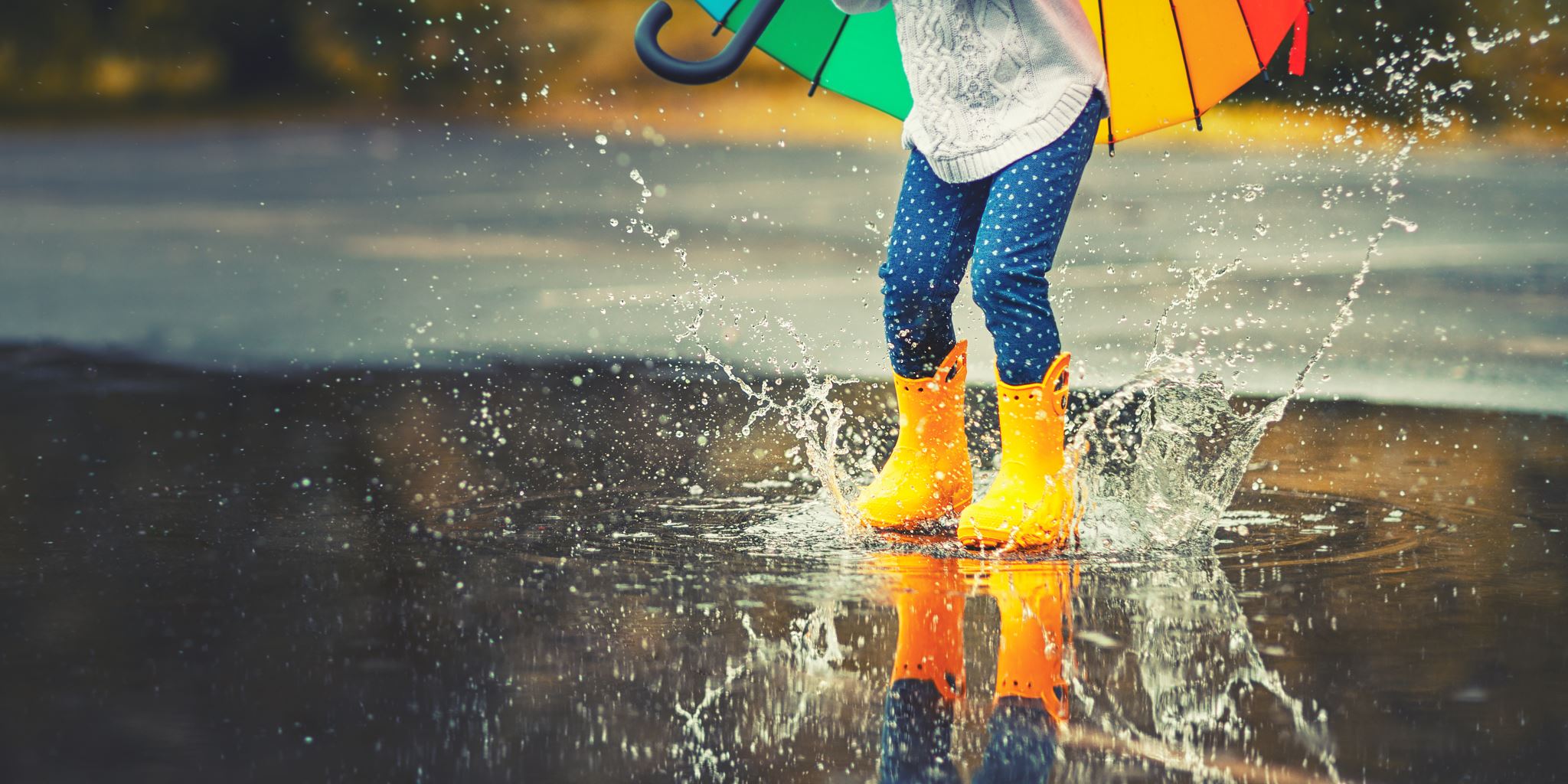 Avoid abbreviations anyway!
They are a bit “academic.”
They are used incorrectly anyway.
Use “for example” or “such as” for e.g.
Use “that is” for i.e.
[Speaker Notes: Avoid the abbreviations e.g. and i.e.

There are a few reasons for avoiding the e.g. and i.e. abbreviations. 

First, they are abbreviations and we should try to avoid those as you learned earlier in this training!

Second, they are seen as more academic language and may not be understood by a general audience. 

And third, sometimes people who use them don’t use them correctly. They may be used interchangeably and with not much regard for meaning. 

And some writers may take a nuanced approach to using them that doesn’t follow any standard rules. 

So, with all that said, to most readers, the meaning becomes irrelevant. 

The better terms to use, even in parentheses, are “for example” or “such as” for “e.g.” and “that is” for “i.e.”

**********]
4. Avoid ambiguous punctuation.
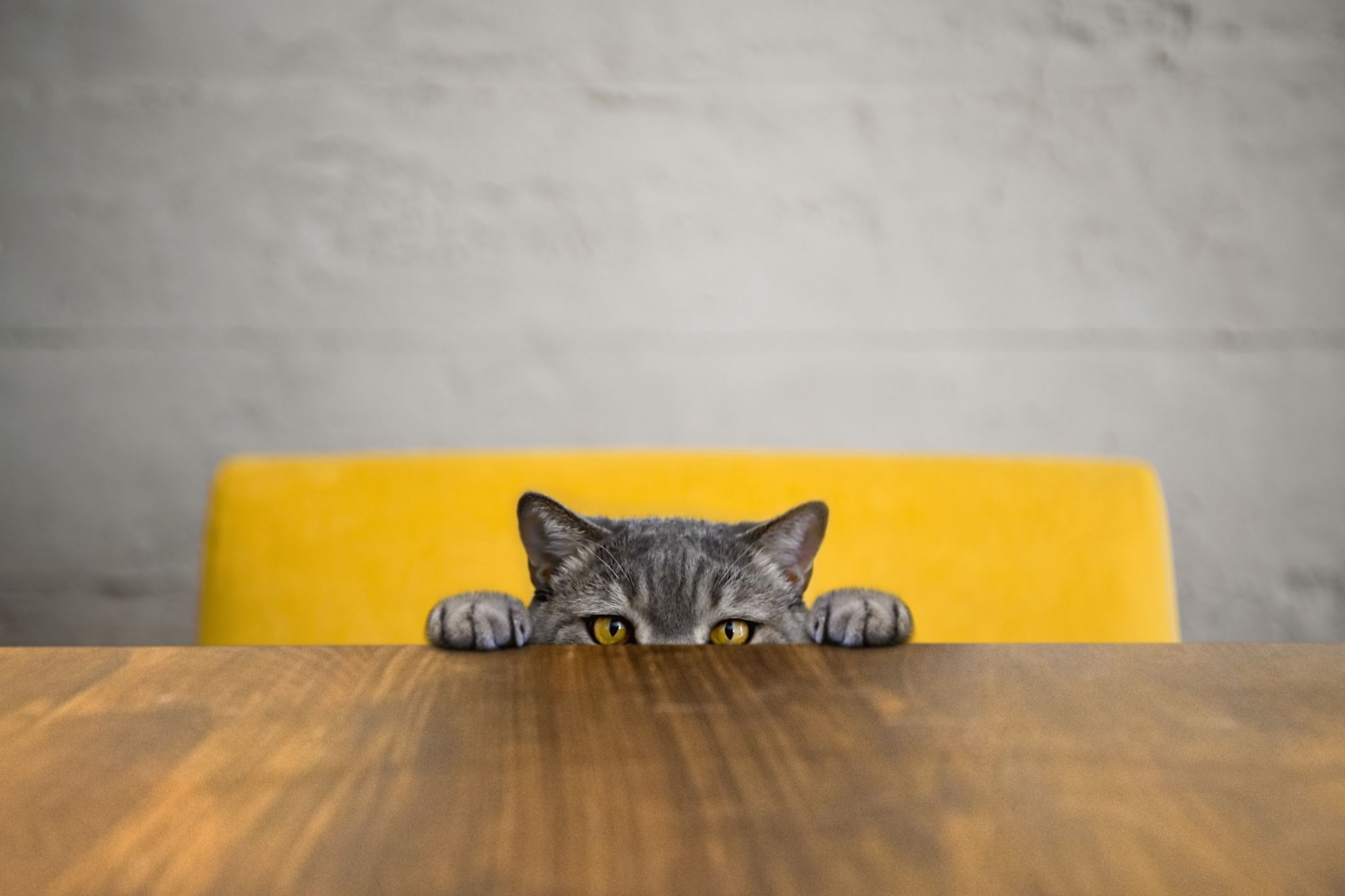 Slashes
“and/or”
Parenthetical plural
[Speaker Notes: Avoid ambiguous punctuation. 

Punctuation serves a necessary function in that it breaks up sentences and paragraphs into logical chunks. 

However, some punctuation can be misused to the point of making the content ambiguous. 

In the next few slides, I’ll discuss a few forms of punctuation I see being misused frequently: slashes, “and/or,” and the parenthetical plural. 

**********]
Avoid slashes.
It means “or” in general.
Sometimes it can mean “and.”
Or it shows terms are equally important.
For example:
Ambiguous: Underprepared teachers/caregivers leave programs at 3 times the rate of peers with more formal training.
Clearer: Underprepared teachers and caregivers leave programs at 3 times the rate of peers with more formal training.
[Speaker Notes: A form of punctuation I see a lot is the slash. 

If asked what the slash stands for, the consensus is generally that it means “or.” 

However, that’s not always the case in context. Sometimes it means “and” or it just means the writer is trying to indicate that the terms on either side of the slash are equally important. 

Unfortunately, such nuance can be lost on the audience, whether they are a general audience, a well-informed audience, or an audience of experts. 

In most cases, the slash is not necessary and just makes the content ambiguous. 

In the example here, quote “Underprepared teachers/caregivers leave programs at 3 times the rate of peers with more formal training.” end quote, it seems the writer actually means both teachers and caregivers. 

It is much clearer then to change it to quote “Underprepared teachers and caregivers leave programs at 3 times the rate of peers with more formal training.” end quote

**********]
Avoid and/or.
Means terms are either both relevant or only one is relevant
But often it’s really just one of them.
For example:
Ambiguous: Compared to other adult figures, teachers have a significant impact on student self-esteem and/or achievement.
Clearer: Compared to other adult figures, teachers have a significant impact on student self-esteem, achievement, or both.
[Speaker Notes: I come across the term “and/or” a lot as well. 

In general, it means that the terms being compared are either both relevant or only one is relevant. 

However, often it’s really just one of them that’s intended. 

When you find yourself using “and/or,” pause for a moment and think about whether you really need both terms. 

You might be surprised at how often “and/or” can be overused and abused.

If you do find that the context points to both “and” and “or”, you might reconstruct the sentence to avoid “and/or”. 

In the example, let’s change “self-esteem and/or achievement” in the sentence like this: “Compared to other adult figures, teachers have a significant impact on student self-esteem, achievement, or both.” 

And if you have more than two options, instead of saying “or both,” you can say something like “or a combination thereof.”

**********]
Avoid parenthetical plural.
Means term can be either singular or plural
For example:
Ambiguous: The administrator has to stay informed on the latest research so that they can mentor the new teacher(s) and staff member(s).
Clearer: The administrator has to stay informed on the latest research so that they can mentor the new teachers and staff members.
[Speaker Notes: I come across the parenthetical plural when writers are trying to show that something can be either singular or plural. 

Often, plural can work just as well, though, and it makes the text less complex and more straightforward. 

In addition, screen readers don’t interpret the meaning as either/or. 

In the following sentence the parenthetical “s” next to both “teacher” and “staff member” is read by a screen reader like this: “The administrator has to stay informed on the latest research so that they can mentor the new teacher ess and staff member ess.

A clearer construction would be: The administrator has to stay informed on the latest research so that they can mentor the new teachers and staff members. 

**********]
Design
Plain language overlaps with design.
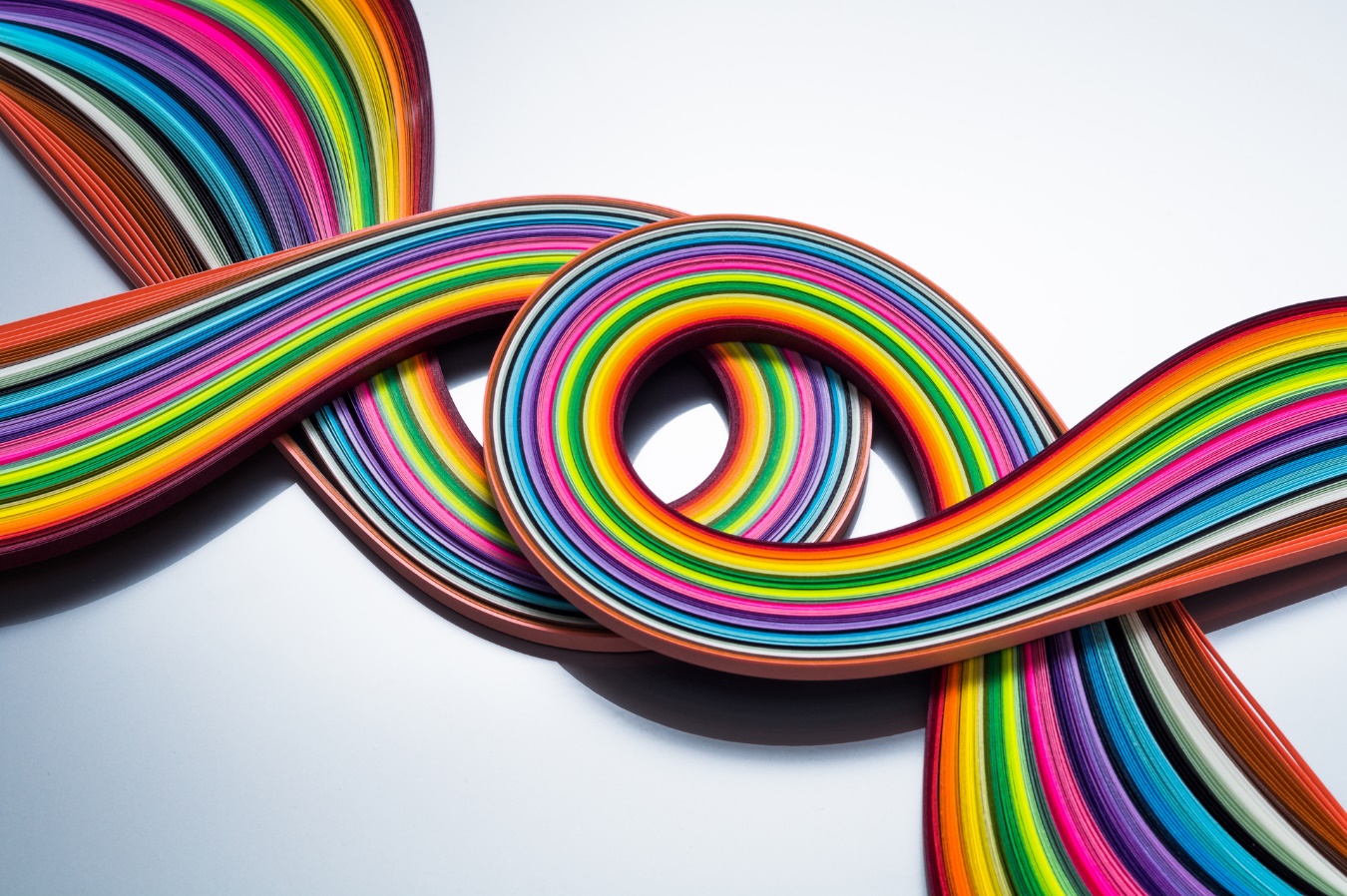 [Speaker Notes: I know this is a training on language, but there is quite a bit of overlap with design when you’re developing content. 

You may find yourself wondering how the information will be presented later on, and squaring away content can help with that.

**********]
1. Use short chunks, lists, and tables.
Dense text
Like concepts (e.g., apples, oranges, bananas)
Complex information or data
But avoid complex tables!
[Speaker Notes: Use short chunks, lists, and tables. 

Especially when working with dense text, think about how you can break it up into more digestible chunks. 

You would be amazed at how more motivated readers are to consume the same material if paragraphs are shorter and like concepts are organized into lists or tables. 

A word of caution about tables, though: the more complex a table, that is, one that contains merged cells and multiple subheaders, the harder it is to make it accessible in remediation. 

It’s doable, but really should be avoided—not only because it’s a heavier lift for the Accessible Document Specialist but also because you risk a confusing structure for those consumers who use screen readers. Imagine having to navigate a complex table by description alone!

A good guideline is, if you can’t understand the table yourself on first glance or within the first few seconds of an audio description, readers probably won’t either and may give up before even getting past the first column or row. 

I won’t delve any deeper into tables, though, as that’s beyond the scope of this training. 

However, I’ve included a link to an article about designing accessible tables from the Center for Excellence in Universal Design in the handout.

**********]
2. Use standard bullets.
Avoid nonstandard bullet symbols.
Avoid chevrons.
Avoid diamonds.
Avoid uncommon symbols.
Use bullets consistently across levels.
[Speaker Notes: Use standard bullets and use bullets consistently across levels. 

On this slide, I show bullet symbols in the form of chevrons, diamonds, and something I pulled off the special characters list in Office that looks kind of like a pinwheel or peppermint candy to me. 

We often like to mix up bullet symbols for the sake of interest, but that can be detrimental to the principles of plain language and accessibility for two reasons. 

First, the accessibility software may not recognize non-standard bullets. 

Avoid chevrons, diamonds, and uncommon symbols that screen reader technology might not recognize. 

Second, changing up bullets across levels can be disorienting and confusing to readers across all audiences. A clear structure makes content easier to consume. 

**********]
3. Use numbered lists purposefully.
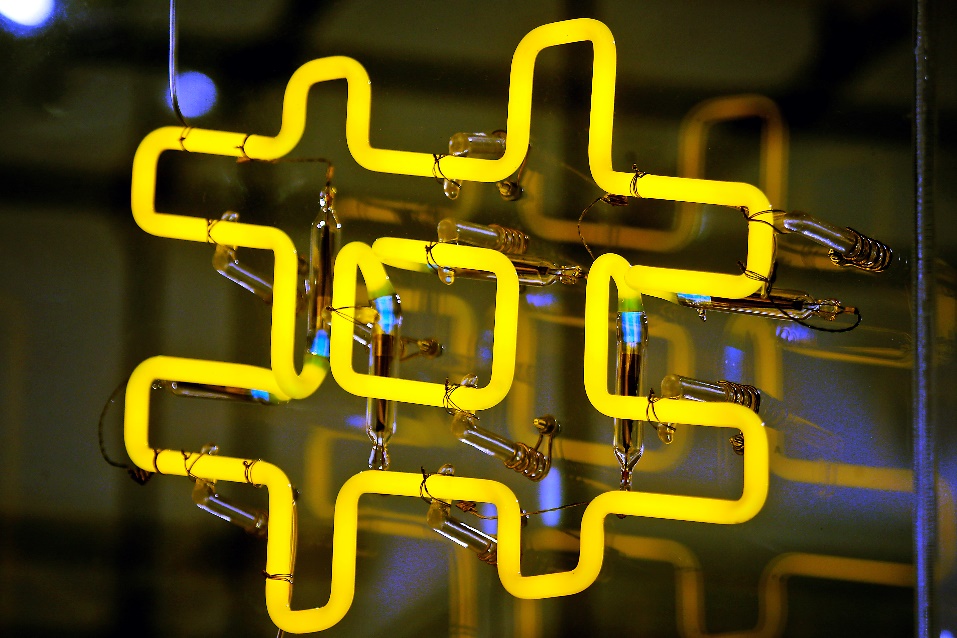 For sequence or order
For amounts
For level of importance
[Speaker Notes: Use numbered lists purposefully. 

If the list is not showing sequence, order, amounts, or level of importance, then it probably should just be a bullet list instead. 

An example of a simple sequence is how I’ve set up this slide and the ones previous. I have a number of points to make about design, this one is #3, and I thought it would be important for you to know that number in case you’re taking notes.

**********]
4. Use simple formatting for emphasis.
Bold or italic, but not ALL CAPS or color on its own
Or not at all!
[Speaker Notes: Use simple formatting for emphasis. 

When you want to emphasize specific words, use bold or italic. 

I would recommend bold in most cases as it’s easier to see. I would reserve italic for book and journal titles and the like. 

But do not use all caps or color on its own for emphasis. 

Screen readers may interpret all caps as abbreviations to spell out. 

ALL CAPS text is also difficult for people to read, especially for people who have dyslexia or learning impairments. 

All caps can also convey aggression and shouting. 

And color may make the terms hard to see for people who have color blindness. 

If you are viewing this slide, you may be able to tell that the word “color” in the bullet list is hard to read because I’ve changed the font color for each letter.

Or you could just not use any kind of formatting for emphasis at all and just use your language to make your points clear. 

Place important phrases strategically or use transition words, essential adjectives, and essential adverbs. 

**********]
5. Minimize footnotes* and cross-references.
Reintegrate footnote content in main text.
Direct readers to an appendix.
Briefly summarize cross-references.
*Use the automated footnote feature in Word.
[Speaker Notes: Minimize footnotes and cross-references. 

In the case of footnotes, think about whether the information is important. 

Often readers consider footnotes unimportant and disruptive

And it’s just a hassle anyway to leave the main text, read the footnote, and then find their place in the main text again. 

Footnotes also can be difficult to navigate for people with disabilities depending on whatever accessibility software they are using. 

And cross-references ask readers to go find information elsewhere, which, again, can be daunting. 

If they don’t bother, then your readers may be missing out on important points. 

If those points are not essential, though, maybe you didn’t need the footnote or cross-reference anyway. 

For footnotes, often a solution is to reintegrate the footnote content into the main text. 

Or you can direct readers to an appendix for further reading if interested. 

For cross-references, you can briefly summarize or provide a reminder of the information you are referring to and then you can direct readers to its location for further review.

Finally, if you’re using Microsoft Word, be sure to use the automated footnote feature in Word so that the numbering is consistent and reflows with edits. 

**********]
Content Types
Presentations
Handouts and ancillary documents
Email campaigns and marketing material
Learning management systems (LMSs)
[Speaker Notes: When it comes to content types, you also want to consider how your content is going to be consumed. 

A presentation may have handouts or ancillary documents that overlap but have a different mode of consumption. 

Email campaigns and marketing material also need to be concise with a focus on the main message. 

Finally, learning management systems have a whole other system of structure with a focus on learning in chunks, lessons, supporting visuals, ancillary resources, and assessments. 

Consideration of your audience is essential here.]
How does plain language benefit all people?
When information follows the principles of plain language, everyone accesses the information easily.
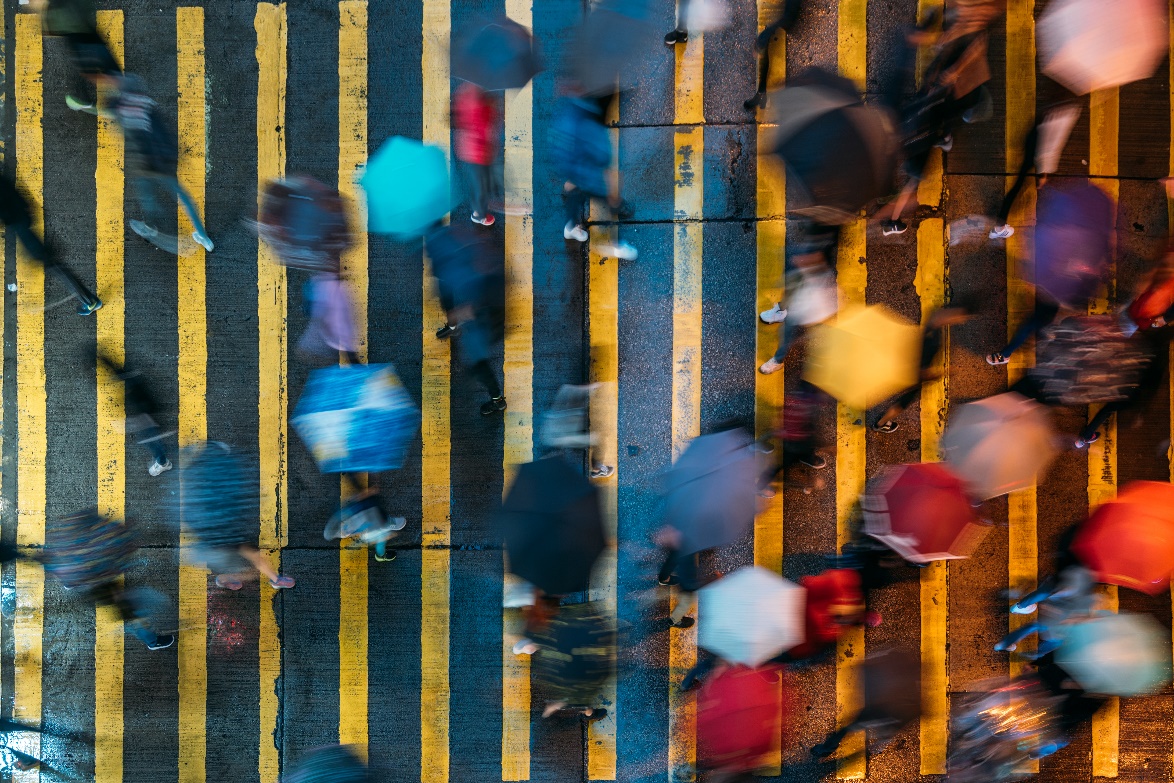 [Speaker Notes: So how does plain language benefit all people? 

When information follows the principles of plain language, everyone accesses the information easily. 

**********]
Questions?
Please put your questions in the chat.
If you have questions later, please email me at areff@wested.org.
	Thank you!
[Speaker Notes: Thank you for attending this session. Now we have some time to answer some questions. 

Please put your question in the chat if you haven’t already done so.

If I am unable to answer your question now or if you have questions later, please feel free to email me at areff@wested.org.]